ヘルスケア第1回レポート（イギリス）
出典
OECD　Health Statistics 2020
Institute for Health Metrics and Evaluation（IHME）
人口関連指標
※合計特殊出生率：その年における各年齢（15~49歳）の女性の出生率を合計したもの
年齢別人口構成
出典：Institute for Health Metrics and Evaluation(HTME)
主な疾病の死亡率（crude rates）※
※人口の年齢構成を補正していない人口10万対死亡率
主な疾病の死亡率（standardised rates）※
※人口の年齢構成を補正した人口10万対死亡率
保健医療支出の対GDP比
健康に関する非医療的要因
主観的健康度
主観的健康度Good/Very Good(2016年)
死亡・障碍を引き起こす危険因子TOP10
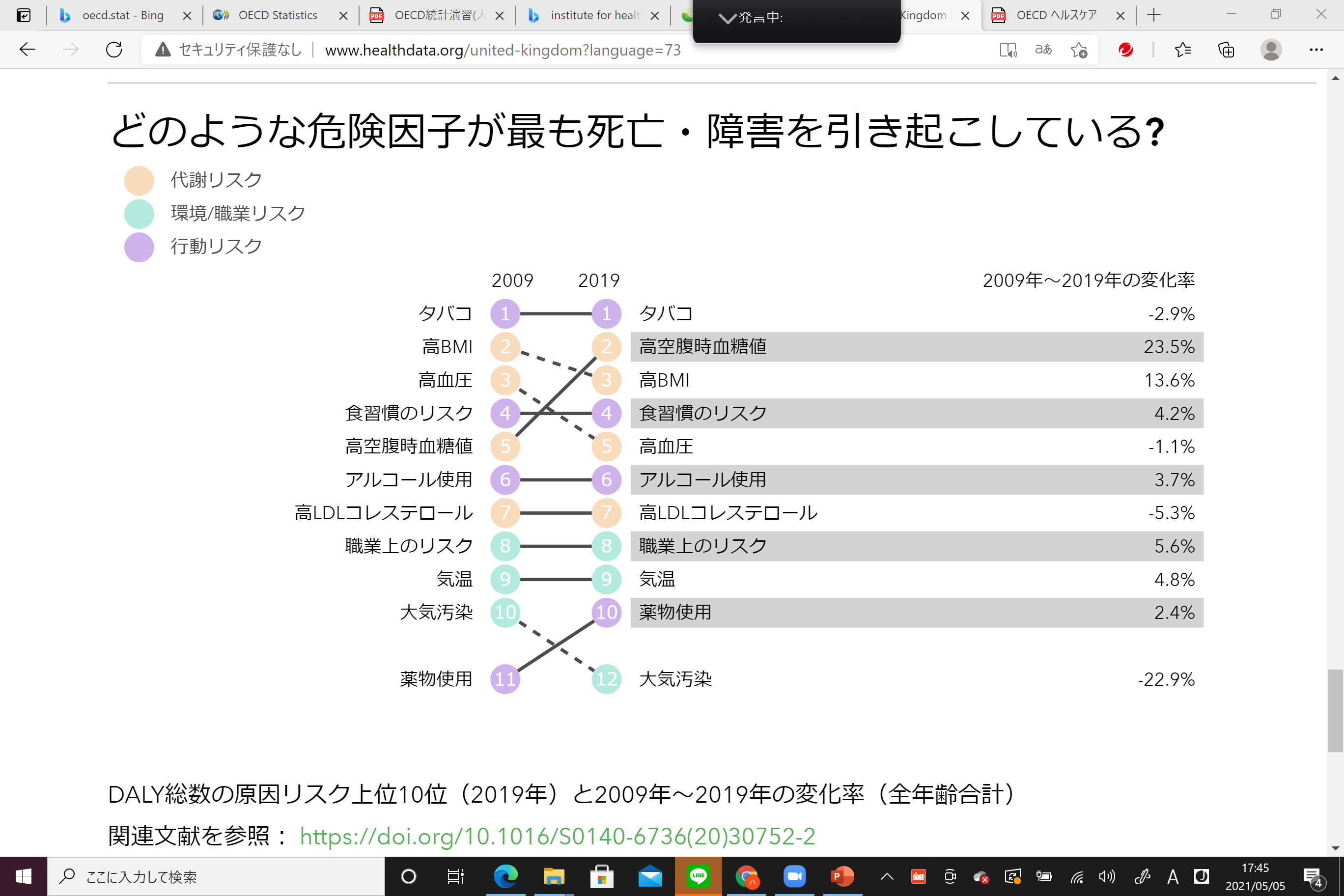 出典：Institute for Health Metrics and Evaluation (IHME)
基礎的データのまとめ
人口関連指標　
総人口数は順調に増加しているが、平均寿命が延びたことで高齢化率も上昇している。

2.主な疾病の死亡率
　・疾病による死亡率上位は、悪性新生物、虚血性心疾患、脳血管疾患、肺炎。 
　　人口の年齢構成を補正した死亡率は、低下傾向。
3.保険医療支出の対GDP比
　・保険医療支出はGDPの10％。うち政府/強制加入制度が約8割を占める。
４．健康に影響する非医療的要因
　・女性、男性ともに喫煙率は減少傾向。一方で男女ともに肥満率は上昇傾向。アルコール消費量は横ばい。
５主観的健康度
　・男女ともにGood/very Goodの割合が約70％と高水準。低学歴、低所得は高学歴、高所得と約20％の差が　　あるが50％は越えている。
６　死亡・障碍を引き起こす危険因子　TOP10
・生活習慣病に繋がる危険因子が多く2009年のランキングと大きく変わらない